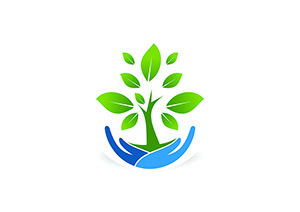 Data Management Training (DMT) Working Group Update
Nancy J. Hoebelheinrich, Knowledge Motifs LLC, David Bassendine, Blue Dot Lab, Chung-Yi (Sophie) Hou, NCAR
Agenda:
DMT Clearinghouse:
 Status of USGS CDI funded project (Nancy)
 Status of Prototype (David)
 Submission Form, Metadata choices, Wireframes 
 Topic generation for new or existing education materials
 Role based (Nancy)
 UC Santa Barbara collaboration (Sophie)
 Next steps for new education materials (All)
 Collaborative efforts to develop Core skills for DM professionals 
 How / who to evaluate existing Short Course modules for currency?  
 Should we follow the same process of peer review & editing?
 Ideas for finding funding for authors, editors, etc.?
 Other ideas for Working Group?
DMT Clearinghouse
What is it?
What questions answered?
Metadata repository for learning resources & (possibly) events 
Initiated by the ESIP Federation’s Data Stewardship Committee’s Data Management Training Working Group
Supported by USGS Community for Data Integration (CDI), DataONE and ESIP Federation
Where  can I learn  about  data management?
What kind of learning resources are available?
Can I find resources that will address the use of data within my research domain?
I’d like to follow a data management framework from my organization – will these help me do that?
DMT Clearinghouse, cont.
Features:
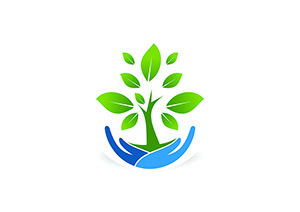 Received a CDI grant as seed money to implement
Crowd-sourced submissions
Collaborative editorial & reviewer QA process
Hosted & maintained on ESIP Commons’ Drupal platform
Using Schema.org “endorsed” Learning Resource Metadata Initiative (LRMI) metadata schema (maintained by DCMI)
Resources will be associated with  knowledge frameworks & data lifecycle steps
Planned Timeline for USGS CDI-funded development:
5
Status of Prototype
http://test.dmtclearinghouse.esipfed.bluedotapps.org

Early Alpha

* Search Interface – prototype, needs feedback on: facet priority, fields in search results
* Submission – prototype, schema in beta: needs testing against real content and submitters
* Homepage – not started, ideas welcome
* About pages, glossaries and documentation – not started, ideas welcome

See URL above for testing accounts (prototype) and links to wireframes (Google Drawings)
Topic generation activities for new education materials
Role-based topic generation – in process…
  Goal:  Broaden and deepen the topics by focusing on the approaches / questions / areas of responsibility that people might use in seeking educational resources about data management
Process:  
Adaptation of DataONE’s Personas Approach using 3 roles:
Early career scientists
Science Data Librarians
College Educator
Brainstorm generation of topics by looking at Data Information Literacy Competencies (Carlson, Johnson, eds.)
See epub:  http://www.thepress.purdue.edu/titles/format/9781612493527
[Speaker Notes: https://www.dataone.org/user-personas]
Topic generation activities for new education materials, cont.,
UC Santa Barbara Librarian Training Syllabus – Sophie

http://wiki.esipfed.org/index.php/Data_Management_Training_Syllabus
Next steps for new education materials
Interest in developing “core skills” requirements  for data management professionals?
Our thoughts:  using the example of Marine Technician from Shawn Smith, Florida State University:  
See http://wiki.esipfed.org/index.php/Data_Management_Training/meeting_notes_20160602 
See http://wiki.esipfed.org/images/6/60/SSmith_KnowledgeSkillGuidelines.pdf 
Get together a workshop at ESIP Winter bringing together data management “experts” to brainstorm requirements?
Experts = data managers, data “scientists”, experienced research scientists, data librarians / archivists, others?
Other work in this area:  
Efforts of Wade Bishop at ESIP Summer?
DataONE / NCEAS - forthcoming
Next steps for new educational materials, cont.,
Interest in developing more “short courses”?
Need to evaluate existing ESIP Short Course modules for research scientists:
Who / how to do?
Establishing criteria for deprecating, updating, deleting
Process for new modules
Follow the same process of peer and editorial review?
Finding funding for authors, reviewers(?), editors
Volunteers / Leaders?
Join the efforts!
All-Call Monthly meetings of the Working Group on 1st Thursdays of the month12 noon ET, 
See http://www.esipfed.org/telecons for call-in information
 On the ESIP wiki at:  http://wiki.esipfed.org/index.php/Data_Management_Training 
 Join the listserv at:  esip_dmtraining@lists.esipfed.org

Contact:
Nancy Hoebelheinrich, nhoebel@kmotifs.com
David Bassendine, david@bluedotlab.org
Chung-Yi (Sophie) Hou, hou@ucar.edu 
JC Nelson, jcnelson@usgs.gov 
Tamar Norkin tnorkin@usgs.gov
John Faundeen, faundeen@usgs.gov
Amber Budden aebudden@dataone.unm.edu